Pack 1
Flashcards
Pack 1
Card 1 of 16
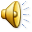 In Functionalist sociology this process involves preparing children for adult role relationships in the workplace and wider society
10 seconds…
Pack 1
Card 2 of 16
The idea that rewards are earned on the basis of our abilities and efforts rather than simply allocated on the basis of “who you know”
10 seconds…
Pack 1
Card 3 of 16
For Functionalists this is necessary if we are to establish things “in common” with others in order to live and work together
10 seconds…
Pack 1
Card 4 of 16
This function of education involves teaching each new generation the skills and knowledge required to take up positions in the workplace
10 seconds…
Pack 1
Card 5 of 16
Everyone, regardless of social characteristics like gender, class and ethnicity, has the same chance to achieve in the education system
10 seconds…
Pack 1
Card 6 of 16
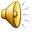 The things we learn from the experience of attending school that are not part of the official curriculum
10 seconds…
Pack 1
Card 7 of 16
Bowles and Gintis’ (1976) theory showing a clear link between what employers generally want and what schools provide.
10 seconds…
Pack 1
Card 8 of 16
The idea that when given a free choice girls and boys frequently opt for different subjects
10 seconds…
Pack 1
Card 9 of 16
Introduced in 1988, this created a legal requirement to teach certain subjects between the ages of 5 and 16 in all State schools
10 seconds…
Pack 1
Card 10 of 16
Type of relationship based on what people can do for us in return for what we can do for them.  The opposite of affective relationships
10 seconds…
Pack 1
Card 11 of 16
The idea that we can’t always have what we want when we want it. We tolerate things we dislike in the expectation of gaining something better in the future
10 seconds…
Pack 1
Card 12 of 16
The idea of taking something when it’s offered or available in the reasonable expectation that it’s the best we can hope for
10 seconds…
Pack 1
Card 13 of 16
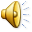 For Functionalists this refers to mechanisms for helping people feel they belong to a group. In education, examples include uniforms  and inter-school competitions
10 seconds…
Pack 1
Card 14 of 16
For Functionalists, one purpose of schools is to prepare children for their future adult roles – this is called Role…
10 seconds…
Pack 1
Card 15 of 16
The process by which school students are “made different” through things like tests and examinations is called social…
10 seconds…
Pack 1
Card 16 of 16
For Marxists, one purpose of schools is to make children accept and respect “authority”. This is called social…
10 seconds…
Pack 2
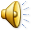 Flashcards
Continue with Pack 2?
Exit Flashcards?
Pack 2
Card 17 of 32
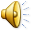 For Marxists this is a process whereby  knowledge is given an economic value; it can, in other words, be bought and sold
10 seconds…
Pack 2
Card 18 of 32
Althusser argues that the education system is what kind of “State Apparatus”?
10 seconds…
Pack 2
Card 19 of 32
This process refers to the role played by teachers in “transforming pupil consciousness” – to ensure they accept “the realities of life” and their likely future social positions
10 seconds…
Pack 2
Card 20 of 32
A concept that describes the idea of legitimate leadership - people obey authority because they believe it right to do so
10 seconds…
Pack 2
Card 21 of 32
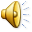 A concept developed by Bourdieu that refers to a habitat or environment in which a
group lives and flourishes
10 seconds…
Pack 2
Card 22 of 32
A type of capital that reflects the idea that
our social backgrounds give us certain
advantages and disadvantages in life
10 seconds…
Pack 2
Card 23 of 32
A type of training designed to give people the knowledge and skills to perform specific work-related roles (such as a secretary or mechanic)
10 seconds…
Pack 2
Card 24 of 32
A theory that suggests how teachers classify (or stereotype) students influences how they see their role and status within the school
10 seconds…
Pack 2
Card 25 of 32
A system used to group students by ability, usually on a yearly basis
10 seconds…
Pack 2
Card 26 of 32
A system where students are grouped by ability on a subject-by-subject basis
10 seconds…
Pack 2
Card 27 of 32
The people we use to check “how
we’re doing” in whatever role we’re playing
10 seconds…
Pack 2
Card 28 of 32
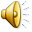 These are very influential people in our lives whose opinions we value in particular contexts
10 seconds…
Pack 2
Card 29 of 32
A prediction about behaviour that, by making, we help to bring about
10 seconds…
Pack 2
Card 30 of 32
Introduced in 1988 as a key part of the National Curriculum, these set attainment targets in English, Science and Maths for
all pupils aged 7, 11 and 14
10 seconds…
Pack 2
Card 31 of 32
A New Right concept that argues schools should be removed from State control and run by private businesses
10 seconds…
Pack 2
Card 32 of 32
The idea that control over the day-to-day
decision-making within a school should be taken away from the government and given to Headteachers and governors
10 seconds…
Flashcards
Design and Implementation 
by Chris. Livesey